树的直径
问题引入
3637. [SDOI 2013]直径
【题目描述】
小 Q 最近学习了一些图论知识。
根据课本，有如下定义。
树：无回路且连通的无向图，每条边都有正整数的权值来表示其长度。
如果一棵树有 n 个节点，可以证明其有且仅有 n−1 条边。
路径：一棵树上，任意两个节点之间最多有一条简单路径。
我们用 dis(a,b) 表示点 a 和点 b 的路径上各边长度之和。
称 dis(a,b) 为 a、b 两个节点间的距离。
直径：一棵树上，最长的路径为树的直径。
树的直径可能不是唯一的。
现在小 Q 想知道，对于给定的一棵树，其直径的长度是多少，以及有多少条边满足所有的直径都经过该边
【输入输出格式】
【输入格式】
第一行包含一个整数 n，表示节点数。
接下来 n−1 行，每行三个整数 a,b,c，表示点 a 和点 b 之间有一条长度为 c 的无向边。
【输出格式】
共两行。
第一行一个整数，表示直径的长度。
第二行一个整数，表示被所有直径经过的边的数量。
【样例输入输出】
【数据规模与约定】
2≤n≤2×10^5，1≤a,b≤n，c≤10^9，点的编号从 1 开始。
样例输入】
6 
3 1 1000
1 4 10
4 2 100
4 5 50
4 6 100
【样例输出】
1110
2
1
10
1000
3
4
100
100
50
2
6
5
直径共有两条，3到2的路径和3到6的路径。这两条直径都经过边(3, 1)和边(1, 4)。
什么是树的直径
给定一棵树，树中每条边都有一个权值，树中两点之间的距离定义为连接两点的路径边权之和
树中最远的两个节点之间的距离被称为树的直径，连接这两点的路径被称为树的最长链，通常称为树的“直径”
即直径是一个数值概念，也可代指一条路径
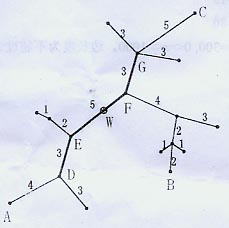 怎么求树的直径
树的直径是树中最远的两个节点之间的距离
求最值常用方法
遍历枚举、贪心、动态规划等
枚举任意两点间距离，时间复杂度O(n2)
怎么求树的直径_贪心
性质:
从边权值均为正的树上任意一个点出发所到达的最远的点一定是树的直径两个端点之一。
反证法证明
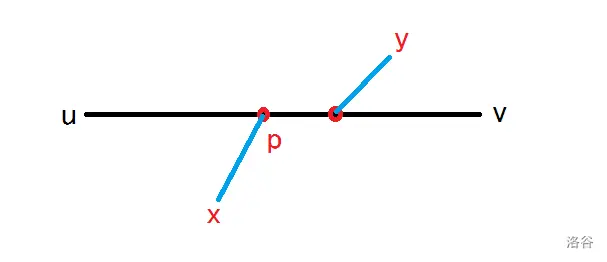 假设树的直径为（u，v），用dis(u,v)表示u,v两点间的距离。
假设x出发，距离x最远的距离是y。
先证y在直径外，(x,y)不可能是x出发的最长路径。
​设(x,y)交(u,v)于P，
那么dis(x,y)>dis(x,p)+dis(p,v)
又dis(x,y)=dis(x,p)+dis(p,y)
所以dis(x,p)+dis(p,y)>dis(x,p)+dis(p,v)
消去dis(x,p)，同时加上dis(u,p)
dis(u,p)+dis(p,y)>dis(u,p)+dis(p,v)
所以dis(u,y)>dis(u,v)这显然与(u,v)是树的直径相矛盾，不成立。
反证法证明
另一种情况，假设(x,y)与(u,v)没有交点
在直径上任意取一点p。
那么dis(x,y)>dis(x,p)+dis(p,v)又 dis(x,p)>0,所以 2∗dis(x,p)>0
不等式叠加得dis(x,y)+2∗dis(x,p)>dis(x,p)+dis(p,v)
dis(x,y)+dis(x,p)>dis(p,v)dis(x,y)+dis(x,p)+dis(u,p)>dis(u,p)+dis(p,v)dis(u,y)>dis(u,v)
显然这也不成立，所以无论(x,y)与直径有没有交点，只要y在直径外，(x,y)就不可能是x出发的最长路径。
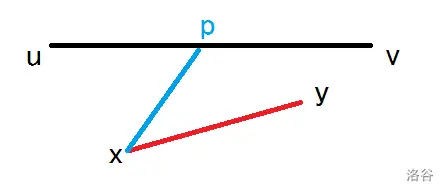 反证法证明
再证y在直径上（且y不是u,v两点时），(x,y)不是x出发的最长路径
如图，很显然dis(x,y)<dis(x,y)+dis(y,v)
所以y在直径上（且y不是u,v两点时），(x,y) 不是x出发的最长路径。






综上，当且仅当y在直径上且y是u，v两点其中一点时，(x,y)(x,y)为x出发的最长路径。
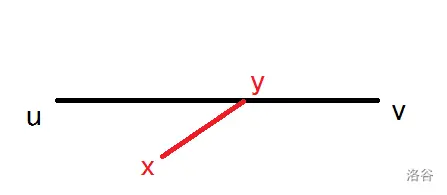 方法一_两次DFS/BFS
从任意节点 y 开始进行一次 DFS/BFS，找到距离其最远的节点 z即为直径的一端。
然后再从 z 开始做第二次 DFS/BFS，到达距离 z 最远的节点，记为 z'，两节点间距离即为树的直径。
数据结构
int head[maxn];
int Next[maxn<<1],ver[maxn<<1],edge[maxn<<1];
//链式前向星构树，Next链接指针,ver邻接点，edge边权
int tot;//边指针
int n;
long long int Ans;
long long int dis[maxn];//到直径端点的距离
int dim[maxn],rnk[maxn];//直径路径dim[]，顺次存入rnk[]，第2问用
求一点到其他各点距离
void dfs_pot(int u,int fa,long long &Ans,int &Ans_pot){
    //深搜找最远端点Ans_pot,长度为Ans
   for (int nxt=head[u];nxt;nxt=Next[nxt]){//遍历子树
       int v=ver[nxt],w=edge[nxt];
       if (v==fa) continue;
       dis[v]=dis[u]+w;   dim[v]=u;//端点到点v的距离及路径
       if (dis[v]>Ans) { Ans=dis[v]; Ans_pot=v;}//记最长路径及端点
       dfs_pot(v,u,Ans,Ans_pot);//遍历所有节点
    }
}
两遍DFS求直径
void dim_long(int &Start,int &End){
    Ans=0; dis[1]=0; dim[1]=0;
    dfs_pot(1,0,Ans,Start);
    Ans=0; dis[Start]=0; dim[Start]=0;
    dfs_pot(Start,0,Ans,End);
    printf("%lld\n",Ans);
}
第二问：求所有直径公共边
直径的性质：
若树上所有边边权均为正，则树的所有直径中点重合。即树的所有直径拥有相同的中点，中点可能在一条边的内部，也可能是某个顶点。（可以用反证法证明）
树的直径可能会有很多条，有且只有一段重合，特殊地这一段可能是一个点。
1
10
1000
3
4
100
100
50
2
6
5
中点
End3
Start3
直径共有两条，3到2的路径和3到6的路径。这两条直径都经过边(3, 1)和边(1, 4)。
End2
End
Start
L
R
Start2
End1
Start1
方法一：贪心
只需要求出公共边两端的端点即可，这端点是什么呢
第一问中已经求出直径端点Start到其他各点的距离
int dim[maxn];//定义直径路径dim[]（从Start到End记父结点）
Int rnk[maxn];//顺次存入rnk[]（从End到start)
End
Start
L
R
先从Start向左扫描到中点，找最直径上点v(rnk[i])到非直径上点的最远距离far
如果dis[v]==far，点v可能为公共边的右端点
先从End向右扫描到中点，找直径上点v(rnk[i])到非直径上点的最远距离far
如果dis[v]+far==直径长度，点v可能为公共边的左端点
数据结构
int head[maxn];
int Next[maxn<<1],ver[maxn<<1],edge[maxn<<1];
//链式前向星构树，Next链接指针,ver邻接点，edge边权
int tot;//边指针
int n;
long long int Ans;
long long int dis[maxn];//距离
int dim[maxn],rnk[maxn];//直径路径dim[]，顺次存入rnk[]
bool vis[maxn];//增加访问标记，保证找公共边端点时每点只访问一次
求直径上点到其他点的最远距离far
void dfs_check(int u,int fa,long long int dis,long long int &far){
    //求直径上点到其他点的最远距离far(直径上的点不再访问)
    for (int nxt=head[u];nxt;nxt=Next[nxt]){
        int v=ver[nxt],w=edge[nxt];
        if (vis[v]||v==fa) continue;//直径上的点不再访问
        int tdis=dis+w; if (tdis>far) far=tdis;
        dfs_check(v,u,tdis,far);
    }
}
求公共边数
int dim_common(int Start,int End){
    int cnt=0;//顺次将直径路径存入rnk
    for (int i=End;i;i=dim[i]) {vis[i]=true;rnk[++cnt]=i;}//同时做访问标记，保证不访问直径上点
    int L=1,R=cnt;//求公共边的左右端点
    //从End开始，求直径上点到其他点的最远距离(直径上的点不再访问)   
    for (int i=2;i<=cnt;i++){
        int v=rnk[i];        if (dis[v]<(Ans>>1)) break;//过直径中点无需再移
        long long int far=0;        dfs_check(v,0,0,far);
        if (dis[v]+far==Ans) L=i;
    } //判断最远距离是否等于直径长度-到Start的距离，相等可能为右端点，L右移
    for (int i=cnt-1;i;i--){
        int v=rnk[i];        if (dis[v]>(Ans>>1)) break;
        long long int far=0;        dfs_check(v,0,0,far);
        if (dis[v]==far) R=i;
    } //判断最远距离是否等于Start到该点距离，相等可能为左端点，R左移     
    return(R-L); //每个点最多访问1次，时间复杂度为O(n);
}
方法二：LCA
直径的公共边是各直径在重合路径同侧的端点的LCA
例子就是左图中，第一条路径是3-2,第二条路径是3 – 6,重合路径是314。 两条直径的端点6和2在重合路径的同侧。我们只需要求端点6和2的LCA即点4就是重合路径的一个端点。
同理，求出另一个端点即可。
特殊地，对于一个点的LCA就是它本身。
1
10
1000
3
4
100
100
50
2
6
5
直径共有两条，3到2的路径和3到6的路径。这两条直径都经过边(3, 1)和边(1, 4)。
怎么求树的直径_有负权边
当树中有负权边时，则上述算法失效
Start1
Start3
Start2
3
3
2
-100
1
2
Start4
1
2
End1
L
R
2
3
End3
3
End2
End4
树形DP求树的直径
设D[x]表示从节点x出发走向以x为根的子树，能够到达的最远节点的距离，在这个子树中即以x为端点的最长链长度
设x的子结点为y1,y2,...,yt，edge(x,y)表示边权，则：
D[x]=max{D[yi]+edge(x,yi)},1≤i≤t
x
yi
yj
树形DP求树的直径
求经过结点x的最长链的长度
如果最长链在x的子树中，如绿色链，则
链长为D[x]+D[yi]+edge(x,yi)
D[x]在搜索yi前已经求出，以yi为根的子树遍历完毕D[yi]即可求出
st
xi
x
yi
yj
树形DP求树的直径
如果最长链是过x父结点st相连的xi链，如红色链。
则以x为根的子树遍历完毕返回st时会更新D[st]的值
遍历xi为根的子树时可求得D[xi]，
所以红链长为D[st]+D[xi]+edge(st,xi)
所以在遍历整棵树时维护最优值ans即可
 ans=max(ans,d[x]+d[yi]+edge(x,yi),(1<=x<=N)
st
xi
x
yi
yj
树形DP求直径
void tree_dp(int x,int fa,int &dim_long){
    for(int i=head[x]; i; i=Next[i]) {
        int y=ver[i],w=edge[i];
        if(y==fa) continue;
        tree_dp(y,x);
        dim_long=max(dim_long,d[x]+d[y]+w);
       //用当前以x为端点的子树最长链+以y为端点的最长链+(x,y)的边权值更新答案
        d[x]=max(d[x],d[y]+w);//更新以x为端点的最长链
    }
}
求直径两种方法对比
时间复杂度均为O(n),动规只需要一遍，稍优
空间复杂度相当O(n)
贪心算法更容易记直径路径
应用
cogs3483巡逻
【问题描述】
在一个地区中有 n 个村庄，编号为1,2,…,n。有 n–1 条道路连接着这些村庄，每条道路刚好连接两个村庄，从任何一个村庄，都可以通过这些道路到达其他任一个村庄。每条道路的长度均为 1 个单位。 为保证该地区的安全，巡警车每天要到所有的道路上巡逻。警察局设在编号 为 1 的村庄里，每天巡警车总是从警察局出发，最终又回到警察局。 下图表示一个有 8 个村庄的地区，其中村庄用圆表示（其中村庄 1 用黑色的圆表示），道路是连接这些圆的线段。为了遍历所有的道路，巡警车需要走的距离为 14 个单位，每条道路都需要经过两次。
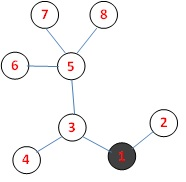 【问题描述】
为了减少总的巡逻距离，该地区准备在这些村庄之间建立 K 条新的道路， 每条新道路可以连接任意两个村庄。两条新道路可以在同一个村庄会合或结束 （见下面的图例（c））。 一条新道路甚至可以是一个环，即，其两端连接到同一个村庄。 由于资金有限，K 只能是 1 或 2。同时，为了不浪费资金，每天巡警车必须经过新建的道路正好一次。 下图给出了一些建立新道路的例子：
在(a)中，新建了一条道路，总的距离是 11。在(b)中，新建了两条道路，总的巡逻距离是 10。在(c)中，新建了两条道路，但由于巡警车要经过每条新道路正好一次，总的距离变为了 15。
       试编写一个程序，读取村庄间道路的信息和需要新建的道路数，计算出最佳的新建道路的方案使得总的巡逻距离最小，并输出这个最小的巡逻距离。3≤n≤2×106 ,K∈{1,2}
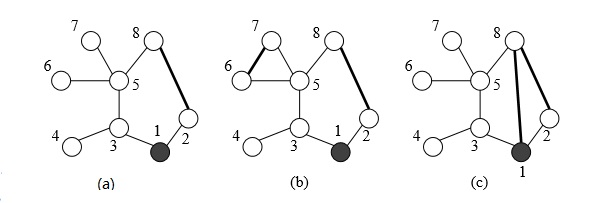 【输入输出格式】
【输入格式】
第一行包含两个整数 n,K(K∈[1,2])。接下来 n–1 行，每行两个整数 a,b， 表示村庄 a 与 b 之间有一条道路 1≤a,b≤n。
【输出格式】
输出一个整数，表示新建了 K 条道路后能达到的最小巡逻距离。
【样例输入输出1】
【样例输入1】
8 1
1 2
3 1
3 4
5 3
7 5
8 5
5 6
【样例输出1】
11
算法分析
不建立新道路时，从 1 号结点出发，遍历整棵树恰好经过每条边两次，路线的总长度为 2(𝑛 − 1)。
首先，考虑 𝐾 = 1 的情况，此时需要建立 1 条新道路。因为树中无环，新增加一条道路后就会有环，而要求必须要经过插入的新道路恰好一次。
我们可以利用新插入的新道路作为快捷路径，那么可以按照如下方法利用这条新道路
从结点 𝑥 走若干步后到达结点 𝑦，然后从新道路 (𝑦, 𝑥) 回到结点 𝑥。
从结点 𝑥 沿着新道路 (𝑥, 𝑦) 到达结点 𝑦，然后沿着结点 𝑦 到结点 𝑥 的路径返回。无论以何种方式巡逻，从 𝑥 到 𝑦 的路径上的每条边都减少了一次巡逻。
为了最小化总步数，显然在原树的直径的两个端点建立一条新道路最合适。若直径的长度为 𝐿，则最小的步数为 2(𝑛 − 1) − (𝐿 − 1)。
算法分析
当 𝐾 = 2 时，我们在 𝐾 = 1 的基础上再增加一条新道路，新增加道路后会产生一个新的环。
如果两个环不重叠，那么第二条新道路和第一条新道路的情况类似，步数还能减少 𝐿2 − 1。
如果两个环重叠，那么对于重叠部分的道路在两条新道路的作用下共被减少了两次巡逻，那重叠部分的道路还会被巡逻到吗？显然不能。
所以为了巡逻重叠部分的道路，我们只能从重叠部分进入然后回来，重叠部分需要访问两次。
2(n-1)-(L1-1)
-(L2-1)
+2*(重叠部分)
算法分析
综上所述，我们得到如下算法：
在最初的树上求直径，设直径为 𝐿1。然后把直径上的边权取反 (从 1 改为 −1)。
在直径上边权取反后再次求解直径，设新的直径为 𝐿2。
答案就是 2(𝑛 − 1) - (𝐿1 − 1) − (𝐿2 − 1) = 2𝑛 − 𝐿1 − 𝐿2。
如果不重叠，那么答案显然没有问题。如果重叠，第一次减去 𝐿1 − 1 后，重叠部分变成了只需经过一次，减去 𝐿2 − 1 后相当于把重叠的部分加回来(重叠部分的权变为 −1)，相当于重叠部分需要经过两次。
时间复杂度：O(𝑁)。
10
13
12
9
7
8
11
8
7
6
5
3
2
2
4
6
3
5
1
1
4
[Speaker Notes: 第二个图：L1=7,2(n-1)-(L1-1)后重叠部分作为直径上的一部分边被减掉了一次，接下来将直径上的边权变成-1之后，再取直径，L2=5+(-1)，其中(-1)为重叠的那条边权，
结果为2(n-1)-(L1-1)-(5+(-1)-1)，此时重叠部分的边权(-1)负负得正，相当于又被加回来了。]
算法实现
跑两边dfs找原树的直径并记边
如果K为1
输出答案并结束
如果K为2
 将直径上边权置为-1
动规再次求直径
输出答案结束
例2：树网的核（NOIP2007/cogs592）
设T=(V,E,W)是一个无圈且连通的无向图(也称为无根树)，每条边带有正整数的权，我们称T为树网(treenetwork)，其中v，E分别表示结点与边的集合，W表示各边长度的集合，并设T有n个结点。
路径：树网中任何两结点a，b都存在唯一的一条简单路径，用d(a，b)表示以a，b为端点的路径的长度，它是该路径上各边长度之和。我们称d(a，b)为a，b两结点问的距离。
一点v到一条路径p的距离为该点与p上的最近的结点的距离：d(v,P)=min{d(v，u)，u为路径P上的结点)。
树网的直径：树网中最长的路径称为树网的直径。对于给定的树网T，直径不一定是唯一的，但可以证明：各直径的中点(不一定恰好是某个结点，可能在某条边的内部)是唯一的，我们称该点为树网的中心。
偏心距ECC(F)：树网T中距路径F最远的结点到路径F的距离，即 ECC(F)=max{d(v，F)，v∈V}。
例2：树网的核（NOIP2007/cogs592）
任务：对于给定的树网T=（V，E，W）和非负整数s，求一个路径F，它是某直径上的一段路径(该路径两端均为树网中的结点)，其长度不超过s(可以等于s)，使偏心距ECC(F)最小。我们称这个路径为树网T=(V,E,W)的核(Core)。必要时，F可以退化为某个结点。一般来说，在上述定义下，核不一定只有一个，但最小偏心距是唯一的。
下面的图给出了树网的一个实例。图中，A-B与A-C是两条直径，长度均为20。点W是树网的中心，EF边的长度为5。如果指定s=11，则树网的核为路径DEFG(也可以取为路径DEF)，偏心距为8。如果指定s=O(或s=1、s=2)，则树网的核为结点F，偏心距为12。
C
5
1
G
3
A
4
2
3
3
5
3
F
D
E
4
W
3
3
1
2
B
1
2
输入输出格式
【输入格式】
输入包含n行：
第1行，两个正整数n和S，中间用一个空格隔开。其中n为树网结点的个数，s为树网的核的长度的上界。设结点编号依次为1，2，…，n。
从第2行到第n行，每行给出3个用空格隔开的正整数，依次表示每一条边的两个端点编号和长度。例如，“2 4 7”表示连接结点2与4的边的长度为7。
所给的数据都是正确的，不必检验。
【输出格式】
输出只有一个非负整数，为指定意义下的最小偏心距。
算法分析
首先，我们可以得出一条结论：在任意一条直径上求出的最小偏心距都相等。
通过两次 BFS 求出任意一条直径。
在直径上枚举距离不超过 𝑠 的两个点 𝑝 和 𝑞，𝑝, 𝑞 之间的路径作为树网的核。
从核上的每个结点出发求出核以外的每个结点到核的距离，取最大值即为核的偏心距。
在所有枚举的核中取最小偏心距的值即为答案。
算法时间复杂度：O(𝑁3)。
算法分析
根据贪心策略，在枚举树网的核时，一旦核的一端 𝑝 固定后，另一端 𝑞 在距离不超过 𝑠 的情况下，显然越远越好。
因此，我们只需在直径上枚举 𝑝，然后找到距离结点 𝑝 最远的不超过 𝑠 的结点 𝑞，然后按照求解偏心距的方法求解即可。
在所有枚举的核中取最小偏心距的即为答案。
算法时间复杂度：O(𝑁2)。
算法分析
根据贪心策略，在枚举树网的核时，一旦核的一端 𝑝 固定后，另一端 𝑞 在距离不超过 𝑠 的情况下，显然越远越好。
那么在直径上枚举 𝑝 时，显然枚举另一端 𝑞 到 𝑝 的距离是单调递增的，因此可以二分找到距离 𝑝 距离 ≤ 𝑠 的最远的 𝑞。
那么如何求解核的偏心距呢？设直径上的结点为 𝑢1, 𝑢2, ⋯ , 𝑢𝑡，对于每个结点 𝑢𝑖 求其到非直径上的结点的的最远距离 𝑑[𝑢𝑖]，那么偏心距显然为：



其中 𝑑𝑖𝑠𝑡(𝑢1, 𝑢𝑝) 和 𝑑𝑖𝑠𝑡(𝑢𝑞, 𝑢𝑡) 可以通过前缀和求出， max𝑝≤𝑘≤𝑞{𝑑[𝑢𝑘]} 则是一个 RMQ 问题。
算法时间复杂度：O(𝑁log𝑁logN)。
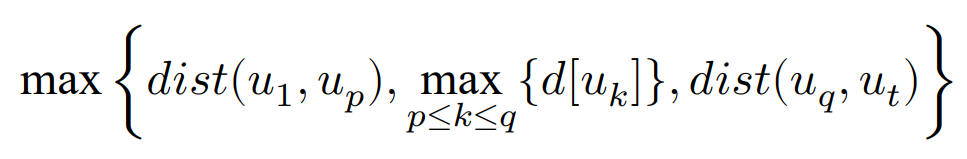 [Speaker Notes: RMQ问题：区间最值问题，本题可以使用 ST 算法解决]
算法分析
对于枚举的结点 𝑝，枚举的结点 𝑞 不会减小，所以可以使用双指针扫描法来枚举。
那么如何改进偏心距的求解呢？当然可以通过单调队列维护 max{𝑑[𝑢𝑘]}，其中𝑝≤𝑘≤𝑞。
但是通过观察可以发现偏心距可以写为



此时， max {𝑑[𝑢𝑘 ]}是一个定值，其中1≤𝑘≤𝑡。
算法时间复杂度：O(𝑁)。
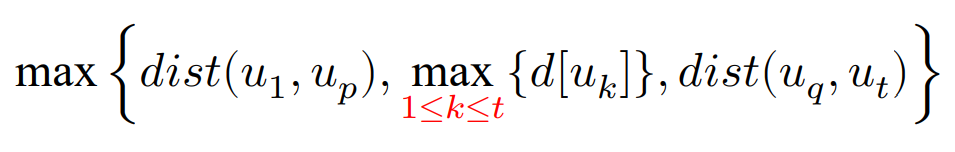 [Speaker Notes: p<=q，单调队列里面为uk，即直径上的点的编号，当q发生右移，如果d[q]<队尾元素，则入队，如果d[q]>=队尾元素，则要将队尾元素踢出队列，这样保证队首即为最大值；
当p发生右移时，要把队首位于新的p左端的点（直径上）删除；]
算法分析
如果直径上的结点为 𝑢1, 𝑢2, ⋯ , 𝑢𝑡，对于每个结点 𝑢𝑖 求其到非直径上的结点的的最远距离 𝑑[𝑢𝑖]，令temp=max{d[ui]}，那么偏心距显然为：
max{temp,max{dist(u1,up),dist(uq,ut)}}
算法时间复杂度：O(𝑁)。
up
uq
C
5
1
G
3
A
4
2
3
3
5
3
F
D
E
4
W
3
3
1
2
B
1
2
[Speaker Notes: 虚线为直径，q~p为选中的核
如果temp所代表的分枝在核上，自然没问题，如果不在核上（如上图），该旁枝到核的距离也不会超过dist(uq,ut)或者dist(u1,up)，因为那样的话temp所在的分枝就应该是直径的一部分了。]
应用
3638. 逃学的小孩[NOI 2003]
【题目描述】
克里斯再次逃学去朋友家里玩了，生气的克里斯的父母决定把他给捉回来。
他的父母深知克里斯一定是在夏尔米或者七枷社家里玩。
克里斯所在的城市由 n 个居住点和 m 条连接居住点的双向街道组成，经过街道 x 需要花费 Tx 分钟。
可以保证，任意两个居住点之间有且仅有一条通路。
克里斯家在点 C，夏尔米和七枷社家分别在点 A 和点 B。
为了尽快找到克里斯，他的父母在寻找他时将遵守如下两条规则：
如果 A 距离 C 比 B 距离 C 近，则他的父母先到夏尔米家去找他，如果找不到，再去七枷社家。反之亦然。
克里斯的父母总沿着两点间唯一的通路行走。
但是我们并不知道 A、B、C 三个点的具体位置。
请你计算在最坏的情况下，克里斯的父母要花多久才能找到他？
【输入输出格式】
【输入格式】
第一行包含两个整数 n 和 m。
接下来 m 行，每行包含三个整数 u，v，t，表示居住点 u 和居住点 v 之间存在一条街道，且经过该街道需要花费 t 分钟。
街道信息不会重复给出。
【输出格式】
输出一个整数，表示克里斯父母在最坏的情况下，找到他需要花费的分钟数。
【样例输入输出】
【样例输入】
4 3
1 2 1
2 3 1
3 4 1
【样例输出】
4
1
1
1
1
3
2
4
1
1
1
A
3
C
B
1+3=4
参考
李煜东《算法竞赛进阶指南》